Задание 27
КОМПОЗИЦИЯ СОЧИНЕНИЯ ЕГЭ 2021
1.Проблема (=тезис)
2. 1-й пример-иллюстрация. (ТЕКСТ)
3. Комментарий (пояснение к 1-му примеру).
4. 2-й пример-иллюстрация. (ТЕКСТ)
5. Комментарий (пояснение ко 2-му примеру).
6. Смысловая связь между примерами-иллюстрациями и её анализ.
7. Позиция автора. 
8. Моё отношение к позиции автора и  обоснование моего отношения. 
9.Вывод.
Проблема – это вопрос, над которым рассуждает автор.

Тема – это то, о ком или о чем говорится в тексте.

-проблема милосердия, материнства, детства
                          (НЕВЕРНО)
-проблема выбора между чувством и долгом
-проблема безответной любви
                            (ВЕРНО)
Два основных способа 
формулировки проблемы
Тема-это широкий аспект текста.
Внутри темы мы ищем проблему.
Проблема-это вопрос, над которым автор рассуждает в рамках той или иной темы.
Проблема доброты  -Проблема отношения к доброте
-Роль доброты в современном обществе
-Влияние доброты на развитие личности человека
Эффективный алгоритм выхода на проблему и позицию автора 
Определяем, нравятся ли автору герои?
ДА				НЕТ
↓				↓
За что?			За что?
(за честность,		(за недоверие,
благодарность)		плохое отношение к людям)
↓				 ↓
Делаем вывод = авторская позиция!
Надо быть честным		Надо доверять людям, 
				нельзя безосновательно 						относиться к людям плохо
↓↓ 				 ↓↓ 
То абстрактное существительное, которое объясняет нам, за что герой автору нравится или не нравится, и будет ключевым в
формулировке проблемы: 	проблема честности; 
2. Формулировка, исходя из  авторской позиции: проблема доверия людям, отношения общества к человеку.
ВЫБИРАЯ ПРОБЛЕМУ, ДУМАЙТЕ НАПЕРЕД:

-КАК БУДЕТ СТРОИТЬСЯ КОММЕНТАРИЙ?

-КАКИЕ ДВА ПРИМЕРА ПО ЭТОЙ ПРОБЛЕМЕ ВЫ ПРИВЛЕЧЕТЕ  В СВОЕМ КОММЕНТАРИИ? 

 ПОМНИТЕ ПРО ПРОБЛЕМУ! 

В КАЖДОЙ ЧАСТИ СВОЕЙ РАБОТЫ СВЕРЯЙТЕСЬ С ТЕМ, КАКАЯ ПРОБЛЕМА ВАМИ ЗАЯВЛЕНА.

РАЗВИВАЙТЕ НАВЫК  – ПРОВОДИТЬ АНАЛИЗ ТЕКСТА, НАЧИНАЯ С ПЕРВОГО ЧТЕНИЯ! ДЕЛАЙТЕ ПОМЕТЫ В ТЕКСТЕ.
Как выявить проблему в художественном тексте?

Проанализируйте поступки героев, отношения между ними.
Определите, какие положительные или отрицательные человеческие качества проявляются в этих поступках, отношениях.
Подберите абстрактные существительные, которые называют соответствующие качества (долг, честь, совесть, благородство - равнодушие, черствость, эгоизм).
Сформулируйте проблему, используя выявленные ключевые слова.
Тема войны
Проблема проявления героизма
Проблема нравственного выбора на войне
Проблема поведения человека на войне
Проблема проявления гуманизма в тяжелых человеческих условиях
Комментарий – это анализ текста под углом зрения сформулированной проблемы.
-Рассуждение по поводу сформулированной проблемы.
 
В комментарии, опираясь на текст, следует ответить на вопрос: как автор от вопроса
 (проблемы)  приходит  к  определенному  ответу  (позиции автора).
Комментарий подменяется пересказом
Если «автор показал, как Селиван привез шкатулку»-это иллюстрация.
А если «однажды Селиван привез шкатулку»-это пересказ
Это комментарий
Автор повествует
Автор изображает
Автор акцентирует внимание на…..
Автор убеждает..
пересказ
Описание героев
Излагаете текст
Пояснение-микровывод
Пример-иллюстрация  –  это  значимая для  раскрытия
поставленной	проблемы	информация	текста,
сопровождаемая пояснениями, интерпретациями учащегося.
Пример: Что говорит автор? Что делает герой?
Пояснение к примеру: Как? Зачем? Почему? С какой
целью? Что это означает?
Косвенное цитирование
Автор подчеркивает, что, поддаваясь своим низменным потребностям, человек способствует саморазрушению. Конечно же, очень важно найти тот внутренний стержень, который позволит противостоять злу и направить всю свою деятельность на совершенствование себя и мира вокруг нас.
Размышление над фактами, событиями, упоминаемыми в тексте
Юрий Яковлев изображает мальчика-велосипедиста, который въезжает на заминированный фашистами мост, чтобы предупредить, уберечь от гибели колонну советских солдат. Это настоящий подвиг самопожертвования, и только сильный духом человек мог совершить такой поступок.
Приводим примеры
Публицистический текст
Художественный текст
Писатель изображает (кого, что)…
 
Герой говорит: «…»
 
Стоит обратить внимание на мысли (слова, поступки) героя…
 
Особого внимания заслуживает такая художественная деталь, как…
 
Симпатии автора на стороне героя, который…
Автор обращается к собственному опыту и вспоминает…
 
Автор не случайно приводит слова (кого)…
 
Автор разделяет мнение (кого)….
 
Автор спорит (с кем)…
 
Думаю, нужно обратить внимание на мысль о том, что…
 
Особого внимания заслуживает мнение автора о…
Поясняем примеры
Публицистический текст
Художественный текст
Автор не случайно обращает наше внимание на…
 
Поступок героя показывает, что…
 
Слова (мысли) героя позволяют увидеть….
 
Я думаю, описанная ситуация заслуживает особого внимания, потому что…
 
Эти события автор описывает, чтобы…
Писатель хочет сказать, что…
Этот пример показывает, что…

Смысл этого высказывания в том, что…
 
Эти слова убедительно доказывают, что…
 
Я думаю, этим примером автор хотел показать…
 
Приведённые слова содержат глубокий смысл…
Указать смысловую связь	между примерами означает ее назвать: «автор противопоставляет…», «писатель сравнивает…», «публицист объясняет…».
Проанализировать связь между примерами-иллюстрациями означает раскрыть сущность этих смысловых отношений: в чем смысл этого противопоставления, какие качества героев выявляются в сравнении и т.д.
Где обозначать связь между примерами?
Указание на связь примеров как зачин в комментарии:
Размышляя над проблемой, писатель противопоставляет двух героев, каждый из которых воплощает в себе разное отношение к жизни.
Указание на связь примеров при переходе от 1 ко 2.
….Для сравнения обратимся к другому примеру….
Указание на связь  примеров как итог комментирования
Оба приведенных примера, дополняя друг друга, позволяют увидеть….
Отмечает
Подчеркивает
Обращает внимание
Указывает
Акцентирует внимание
Ф.КРИВИН. «ДВА КАМНЯ»
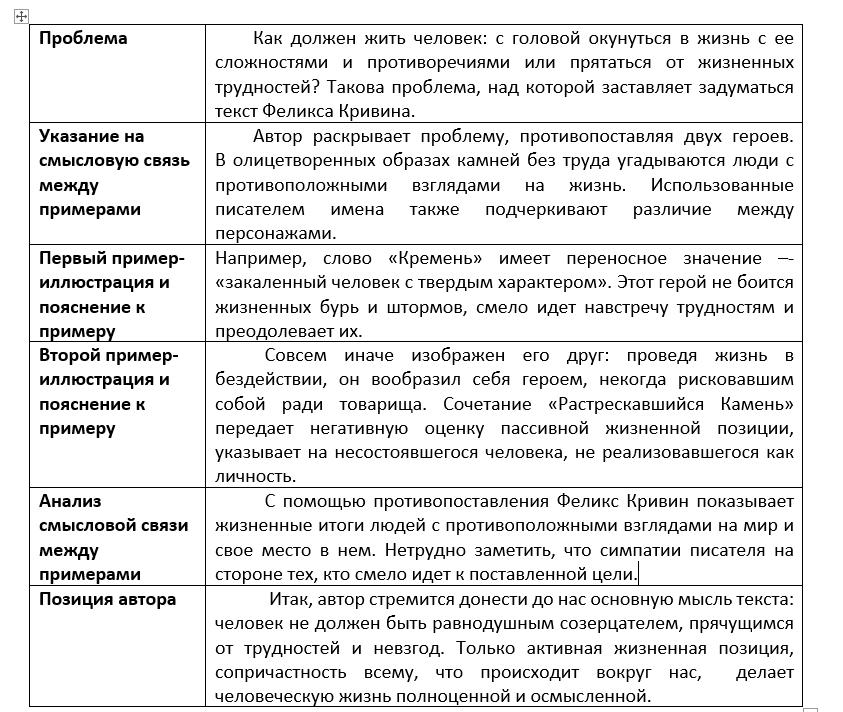 …размышляет    о  значимости чего…
Комментируя  эту проблему, хочется отметить, как…. Читатель понимает:….
Раскрывая суть этого вопроса, прозаик приводит пример того, как… Автор акцентирует внимание на том… Прозаик отмечает…
Смысловая связь «противопоставление»
Это противопоставление позволяет автору показать, каким….
Выделение главного +детализация
Приведенные примеры позволяют писателю показать отдельные стороны многогранного понятия «добрый человек».